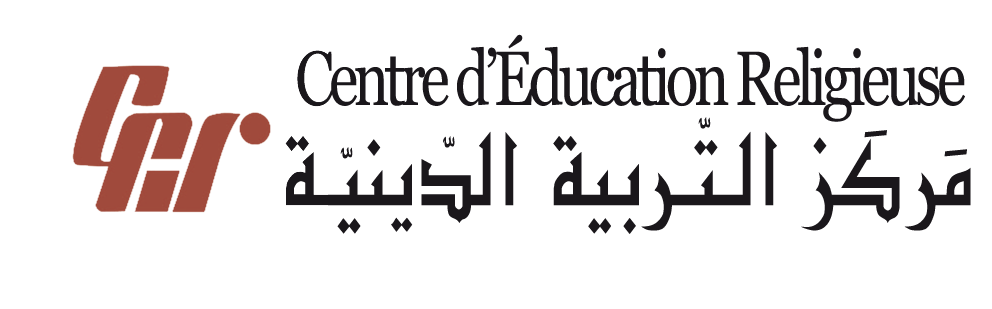 مَركَزُ التَّربِيَّةِ الدّينِيَّةرُهبانِيَّةُ القَلبَينِ الأَقدَسَين
يُقَدِّمُ
كِتاب الثّامِنِ أَساسِيّ
حَياةٌ جَديدَةٌ في المَسيحِ
الأَسرار
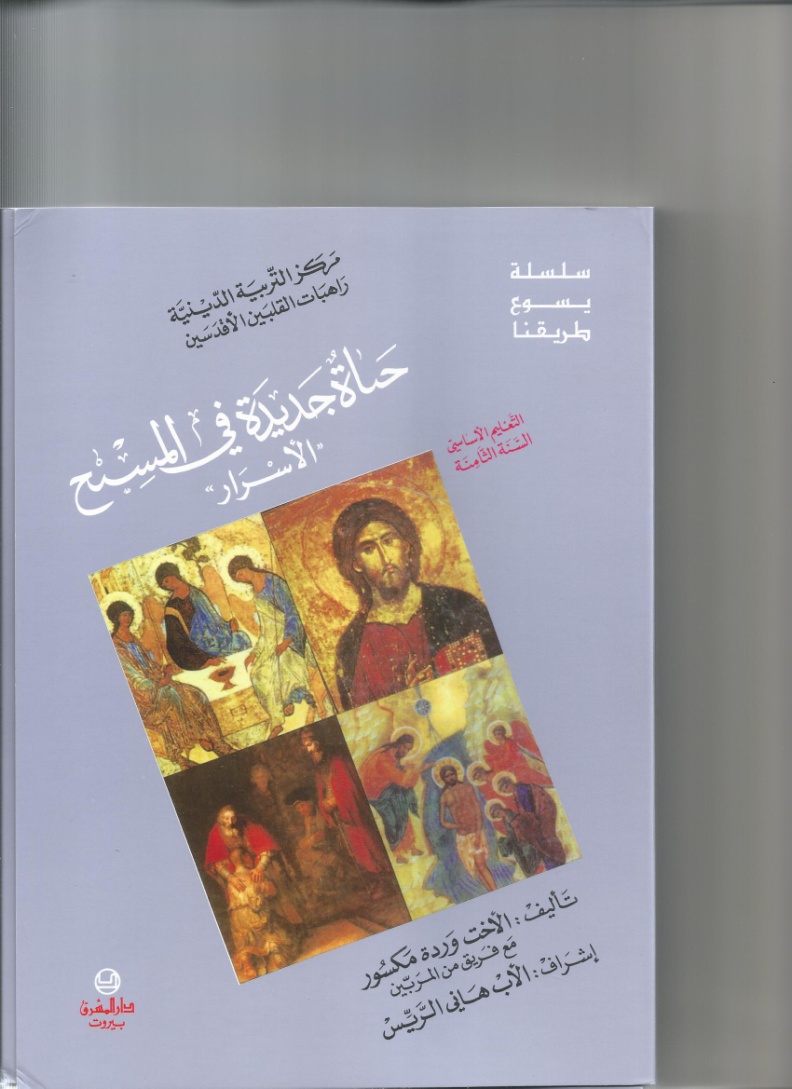 اللِّقاءُ الثّاني
شو السِّرّ؟
اللهُ يِقتِرِبُ مِنّا بِالأَسرار
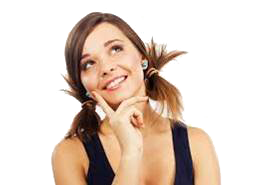 شو هَدَفْنا مِن هَاللِّقاء؟
*نسَمِّي الأَسرار السَّبعَة ونْعَبِّر عَن أَهَمِّيَّتِها لأنها بِترافِق المَسيحي مَدَى حَياتو.
* نشعر إِنّو اللّهَ عَلى مَدى تاريخِ الخَلاصِ تَقَرَّبَ مِنَ البَشَرِ بِفِعلِ مَحَبتّو لإِلُن ونحنا منِقتَرِب مِنّو بِالأَسرارِ  بِواسِطةِ يَسوعَ المَسيح.
أحبُكَ ربّي يسوع
منرنم سوا
* أحبّك ربّي يسوع (3)	وليس لي سواك		أتبعك ربّي دوما  أتبعك بلا رجوع			أسبّح اسمَك القدّوس وليس لي سواك
	
* أحبّك يا روح الله (3)    فأنت لي الحياة		تغمرُني ربّي دوما تغمرني بلا حدود			تمسحني بقوّة  فأنت لي الحياة
 
* أحبّك يا أبّا الآب (3)	 يا منبع الحياة			تغمرني بحبِّك   تغمرني بمجدك			أجثو أمام عرشك يا منبع الحياة
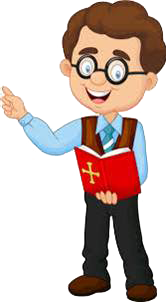 أَصدِقائي...
إِنتو صِرتو بِالصَّفّ الثّامِن... 
ومَبسوطين كتير. وَلَمّا شَباب وصَبايا مِتلكُن عِرْفو إِنّو كتاب التَّعليم المَسيحِيّ هُوّي عَن الأَسرار، نْقَسَمِتْ آراؤن ...
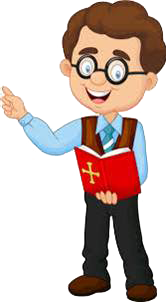 ما بَدْنا نَعرِفْ شِي عن الأَسرار.خَبْروْنا عَن المُراهَقَة  والحَياة!
شُو هَالحَكي لازِم نَعرِف كِلّ شي عَن الأَسرار حَتّى نِتعَمَّق بِإيماننا وبِحياتنا المَسيحِيّة
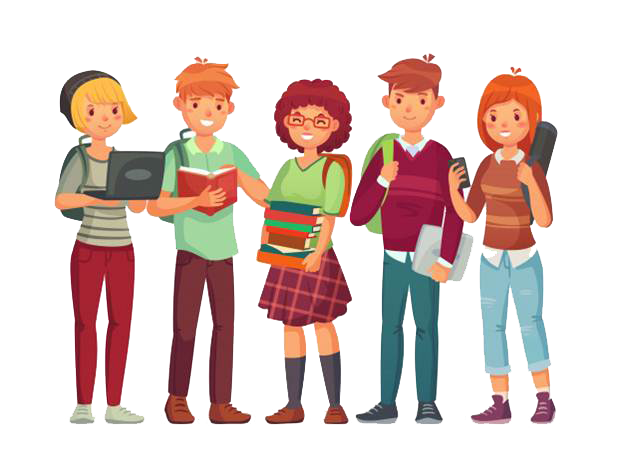 وإِنتو شو بِتقولوا؟ مَع أَي رَأي مِن الرَّأيين؟
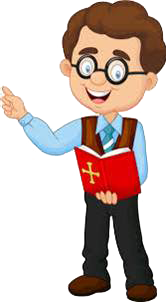 بَيَّنِلْنا تاريخ الخَلاص كيف تقرّب الله مِنّا بِواسِطة عِدِّة أَشخاص
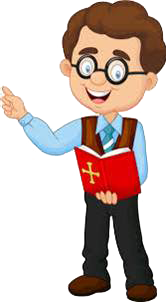 رَح نِتذَكَّر سَوا شو تعَلَّمْنا بِالصّفوف الماضْية ونِكتِشْف أَسماء بَعضن مِن خِلالِ الصُّوَر وَالمَعلومات الموجودة  عَنّن
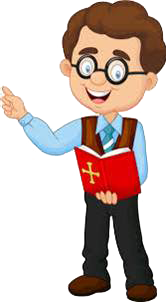 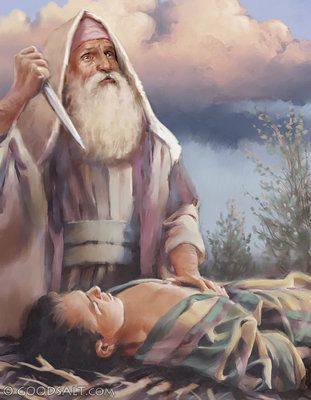 أَبو المُؤمِنين
ابراهيم
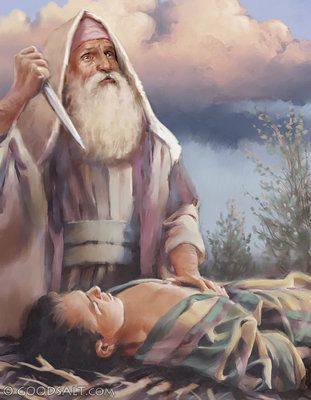 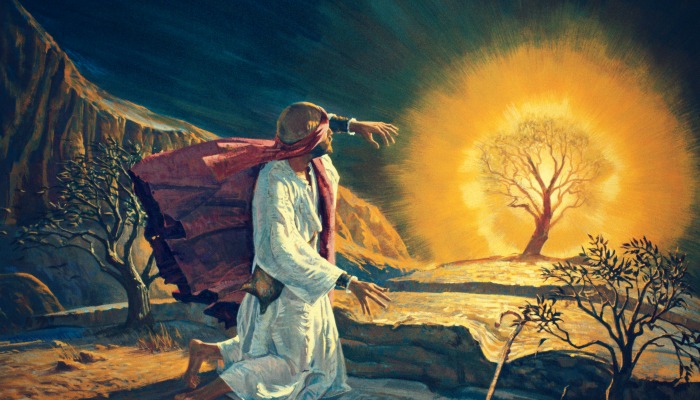 كلّمه الله في العلّيقة
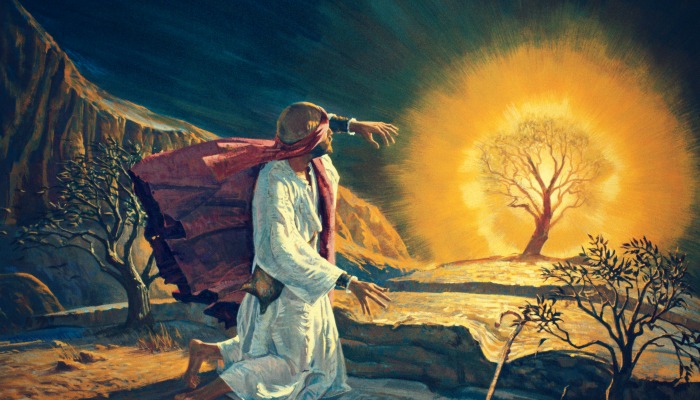 مُوسَى
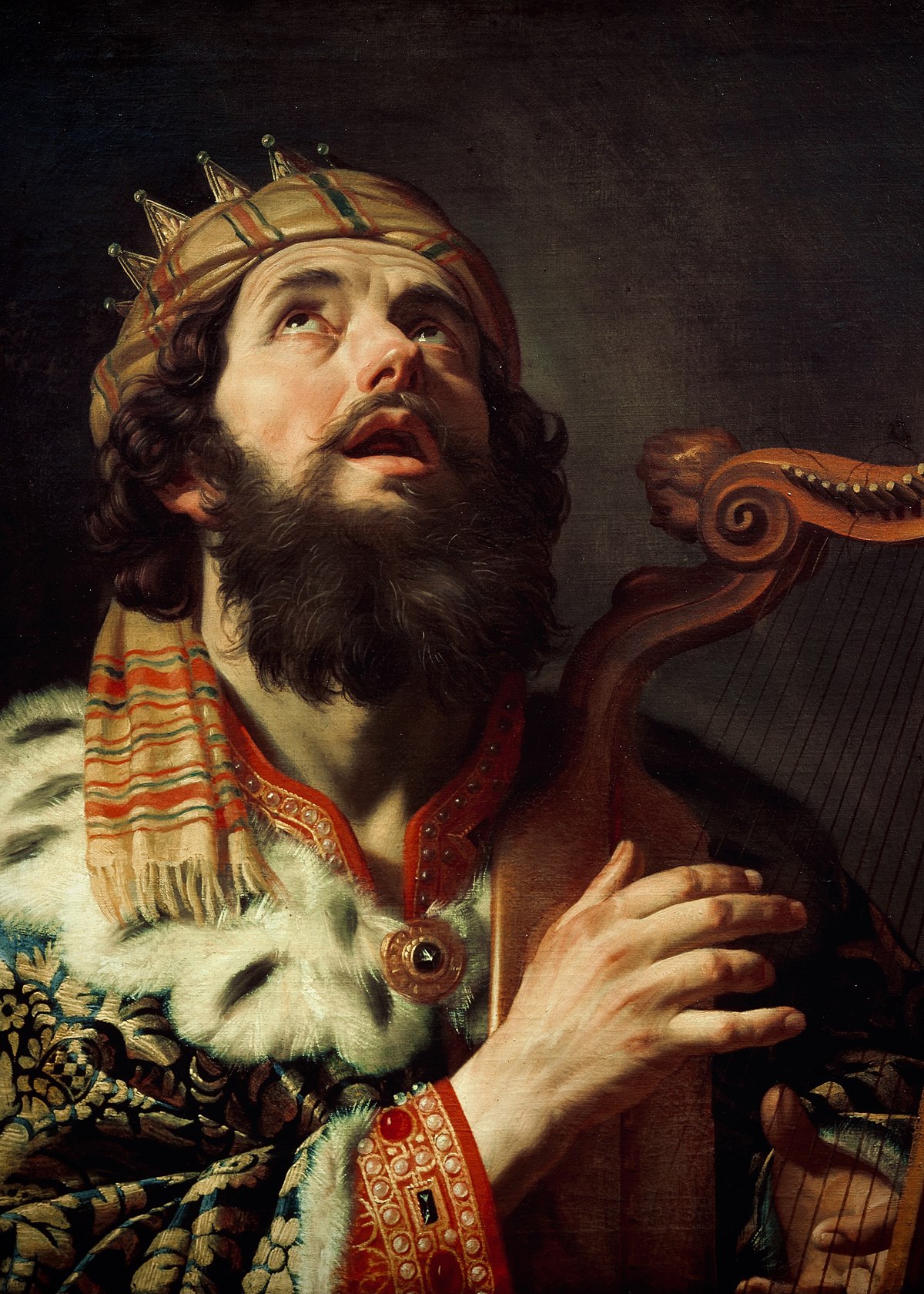 إختارَهُ اللهُ 
بَعدَ المَلِكِ
 شَاول
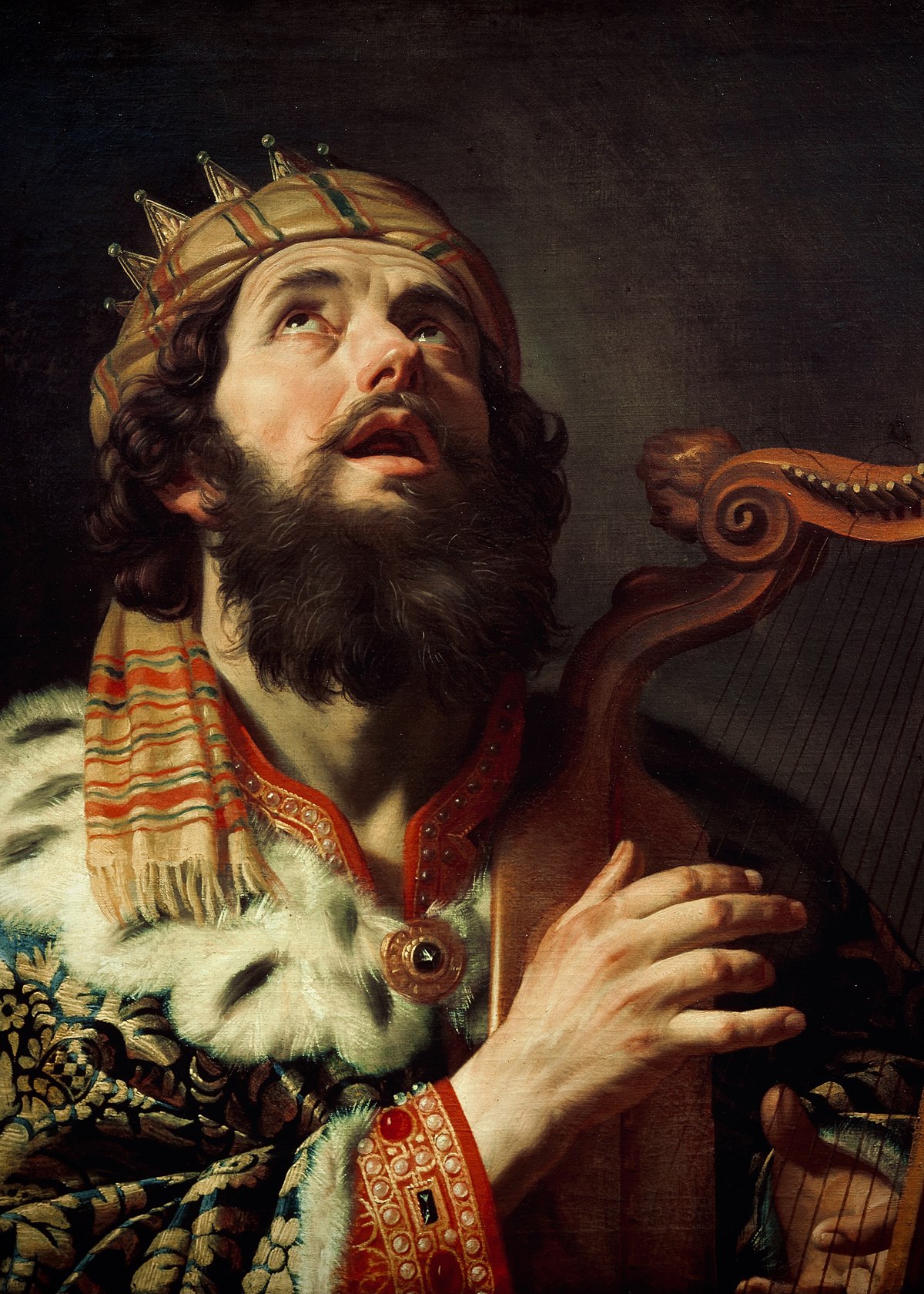 داود
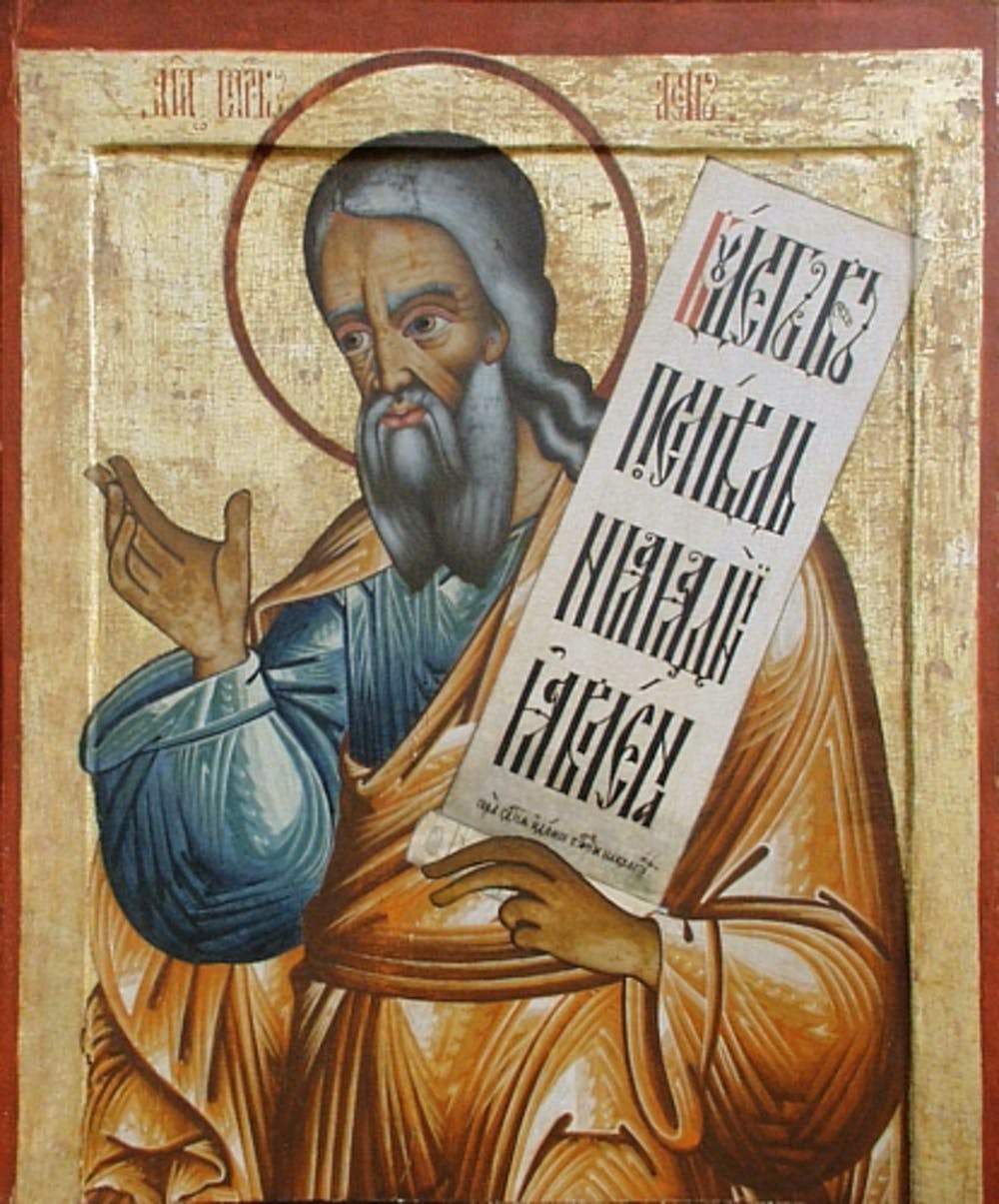 تَنَبَّأَ 
بِمَجيءِ
 المَسيح
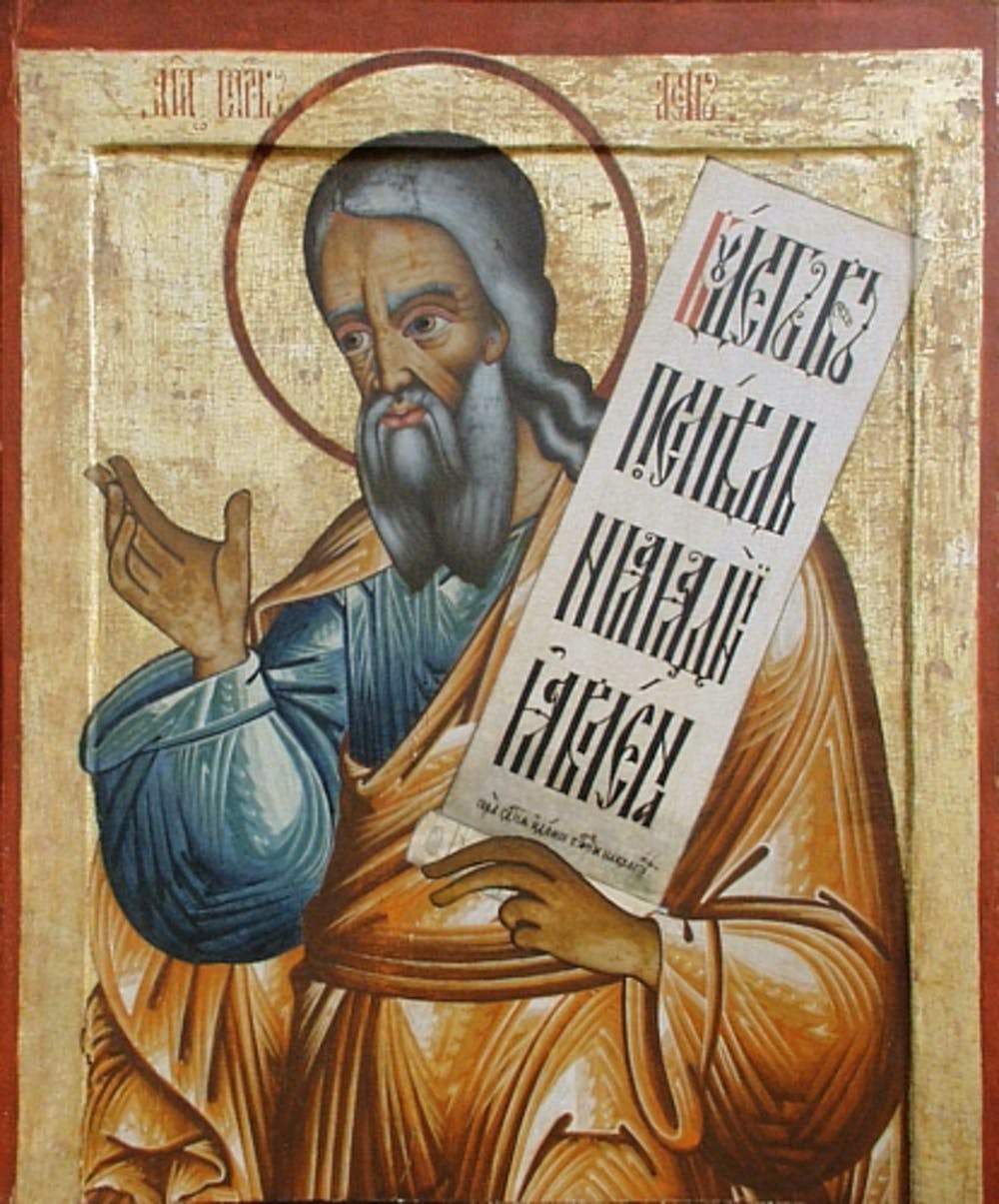 أشعيا
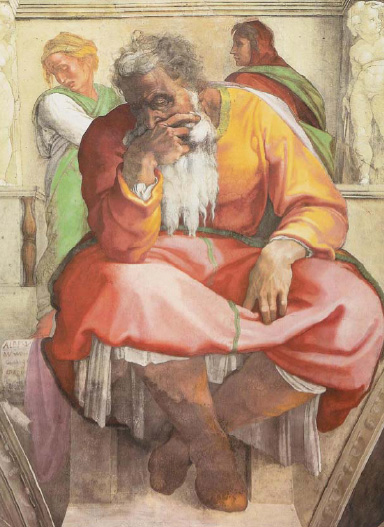 نَبِيُّ الدُّموعِ
 شُبِّهَ بِالمَسيح
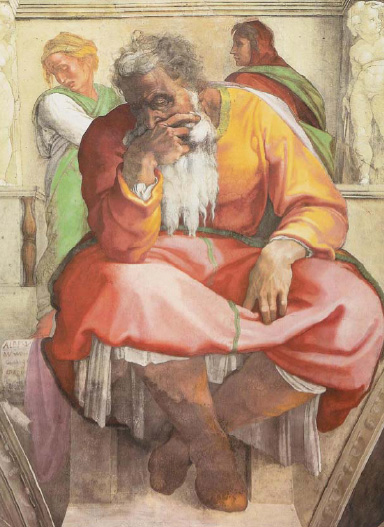 إرميا
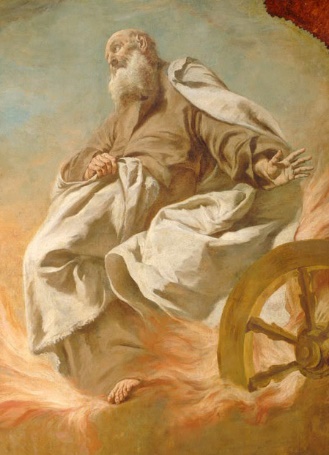 صَعِدَ إلى
 السَّماءِ
 بِمَركَبَة
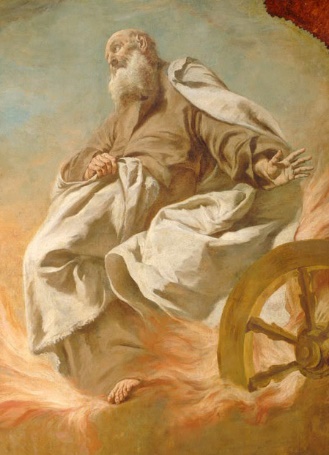 إيليّا
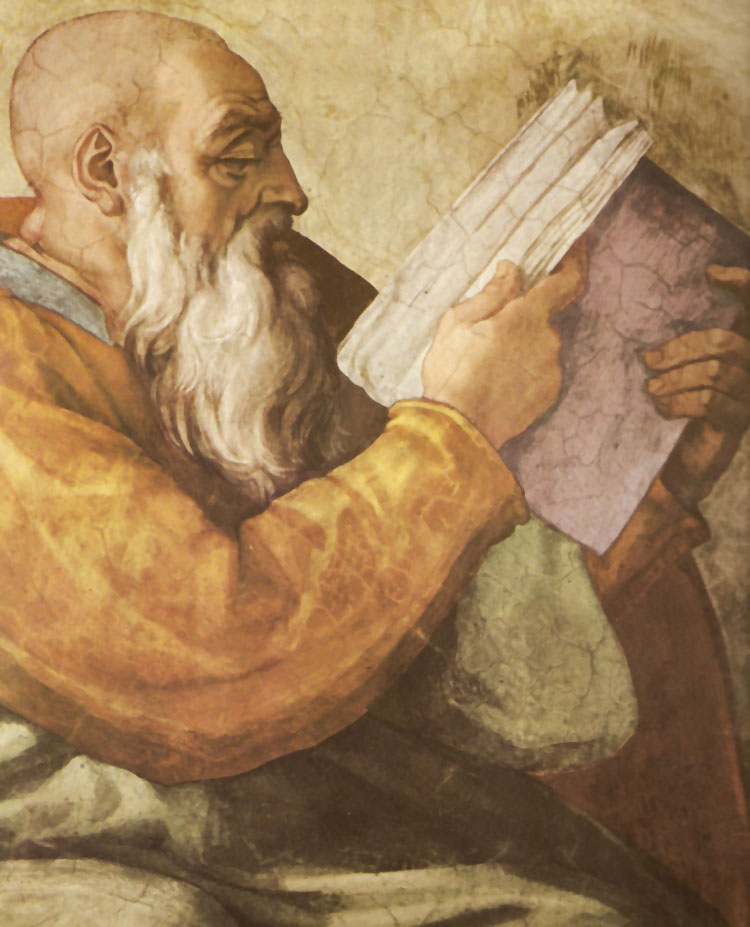 والِدُ
 يوحَنّا 
المَعمَدان
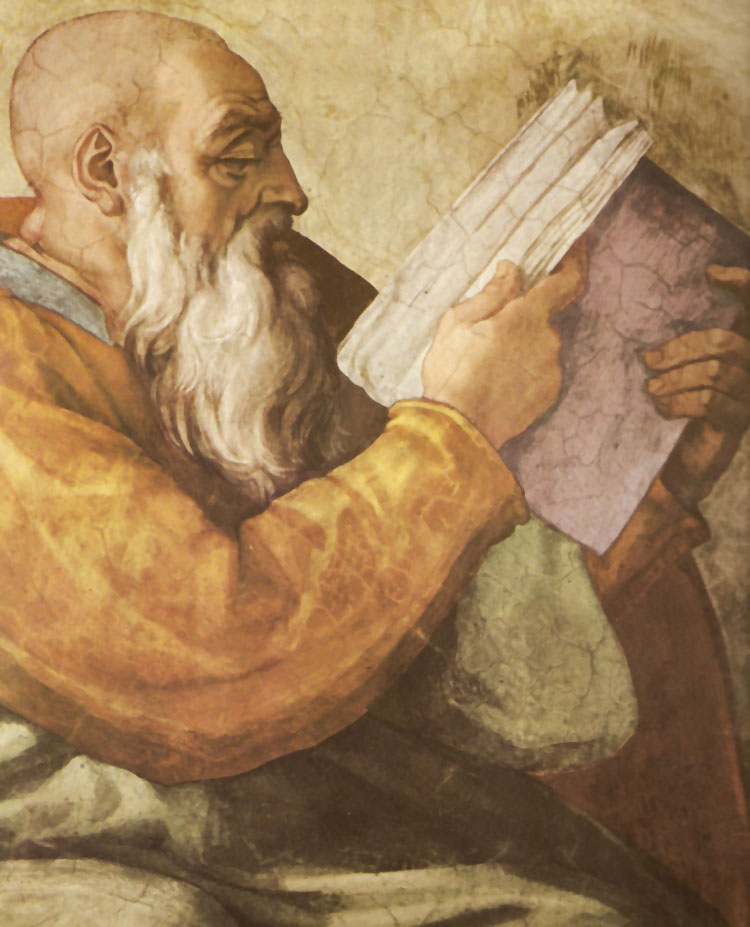 زكريّا
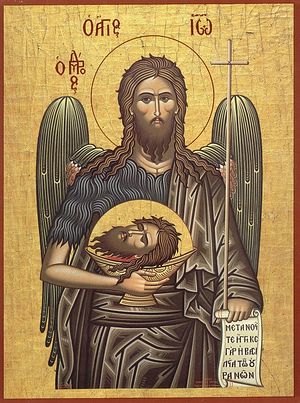 صَوتٌ 
صارِخٌ
 في 
البَرِّيَّة
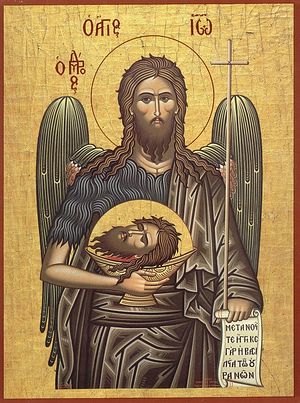 يوحَنَّا المَعمَدان
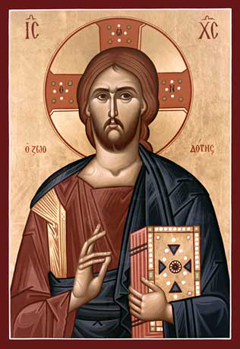 الله
ابنُ
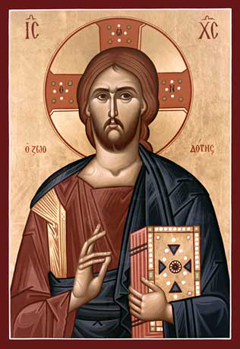 يَسوعُ المَسيح
مِن بِدايَةِ البَشَرِيَّة، اللَّهُ حَبّ البَشَر وَراد إِنّو يْكون قَريب مِنُّن. وَعَلى مَدَى تاريخ شَعبو، نَسَج عَلاقات مَعنا مِن خِلال أَشخاص - ذَكَرْنا بَعضُن – سمَحلُن يِكتَشِفوا مين هُوّي لَيقَرّبوا الشَّعب مِنّو
وَمَع مَجيءِ المُخَلِّصِ إِبنو يَسوع المَسيح حَلّ هُوّي بَيناتنا وَصار حَدْنا ل أَبعَد الدَّرَجَات
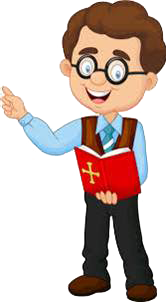 وَبِواسِطَةِ إبنو يَسوع المَسيح وروحو القُدّوس: 
شَفَى، غَفرَ، طعَما
 وعَطانا الرَّجا... 
وَاليَومَ، بيِستَمِرّ يَسوع المَسيح بِواسِطَة روحو القُدّوسِ بِمَنحنا عَلامات رَجا وَمَحَبِّة بتخَلِّصنا، وبِتخَلّينا نِنما كَمَسيحِيّين
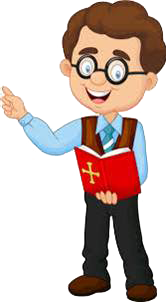 هَيدي العَلامات هِيّي الأَسرار المُقَدَّسَة يَلّي بِتقَدِّمِلْنا ياها الكَنيسَة... 
شو منَعرِف عَنِ هَالأَسرار؟
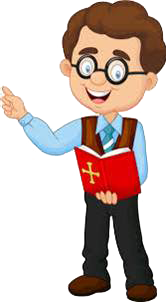 خَلّونا نِحضَر سَوا هَالفيلم تَ نْصير نَعرِف أَكتَر عن الاسرار
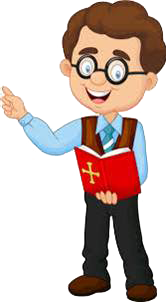 الأسرار،  ما هي؟ فيلم  (دقيقتان و 15")
وهَلَّق تَأَمَّلوا منيح كِلّ رَسم وقولولي شو السرّ يلّي بيعبر عنو؟
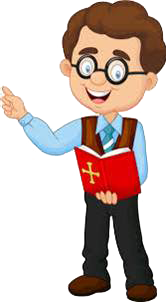 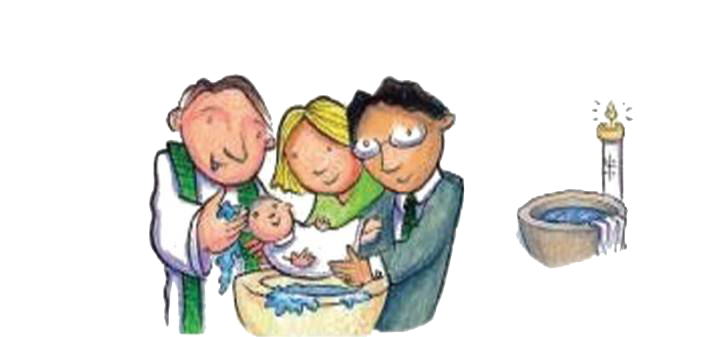 شو السر؟
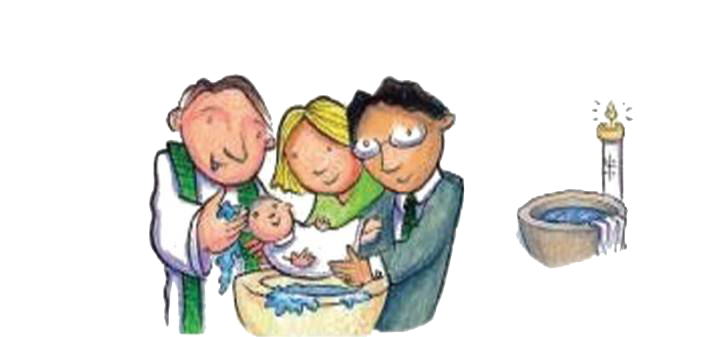 سِرّ المَعمودِيِّة
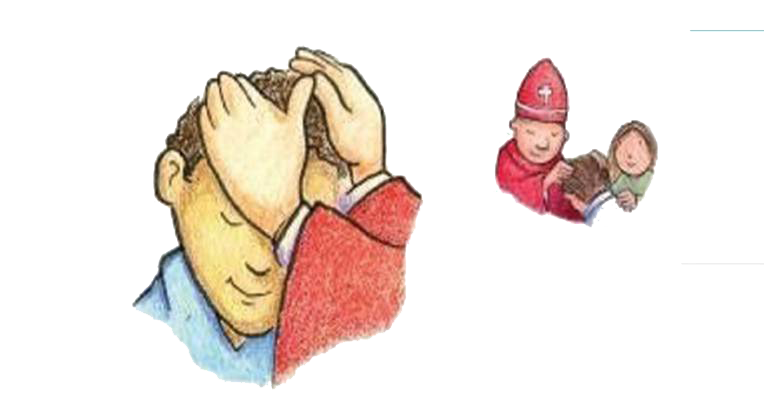 شو السر؟
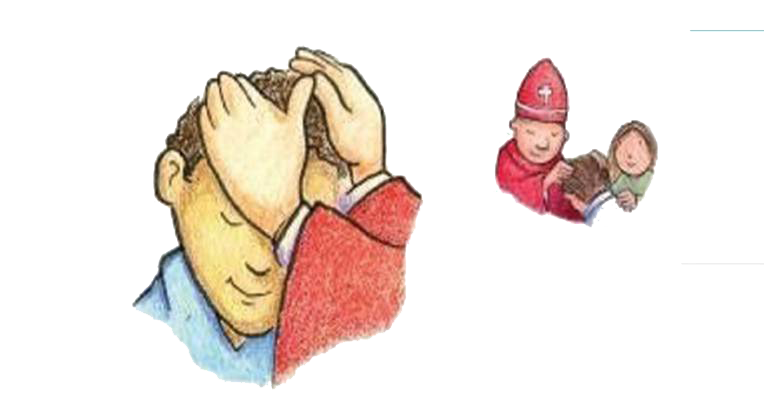 سِرّ التَّثبيت
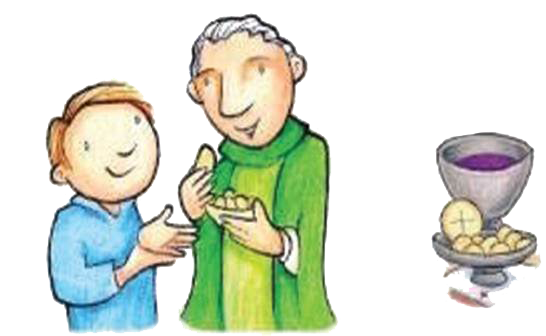 شو السرّ؟
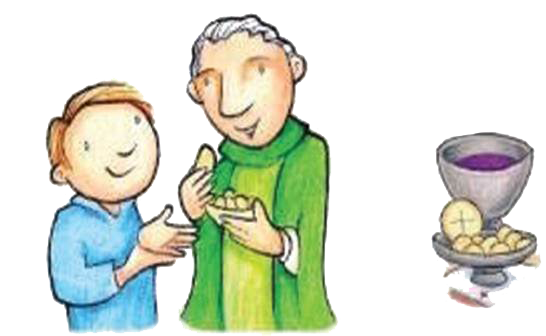 سِرّ الإِفخارستِيّا
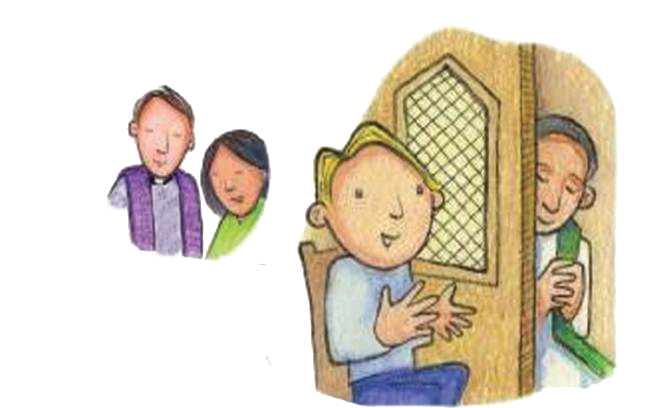 شو السرّ؟
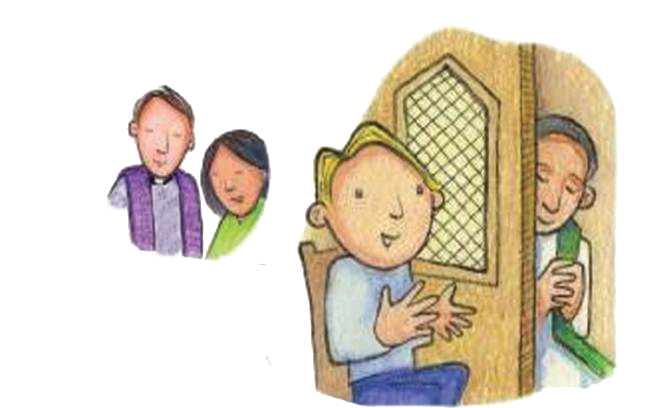 سِرّ التَّوبة
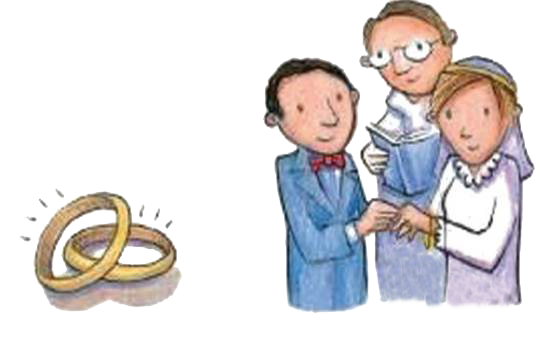 شو السرّ؟
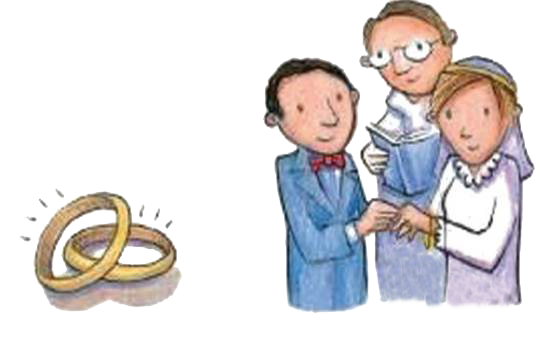 سِرّ الزَّواج
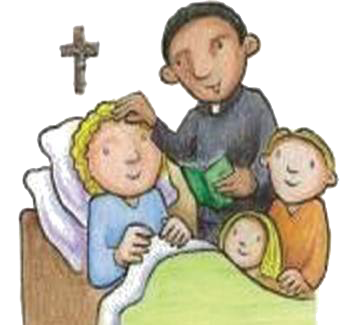 شو السرّ؟
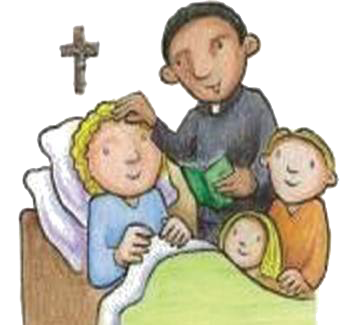 سِرّ مَسحِة المَرضَى
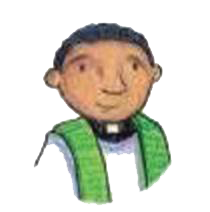 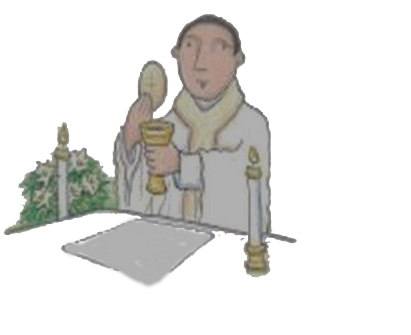 شو السرّ؟
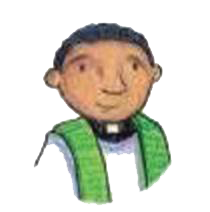 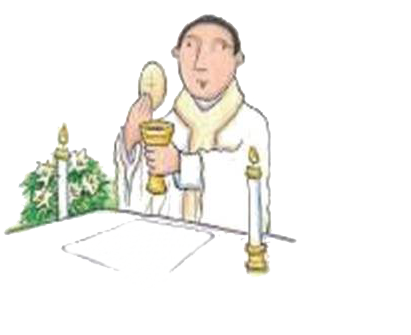 سِرّ الكَهنوت
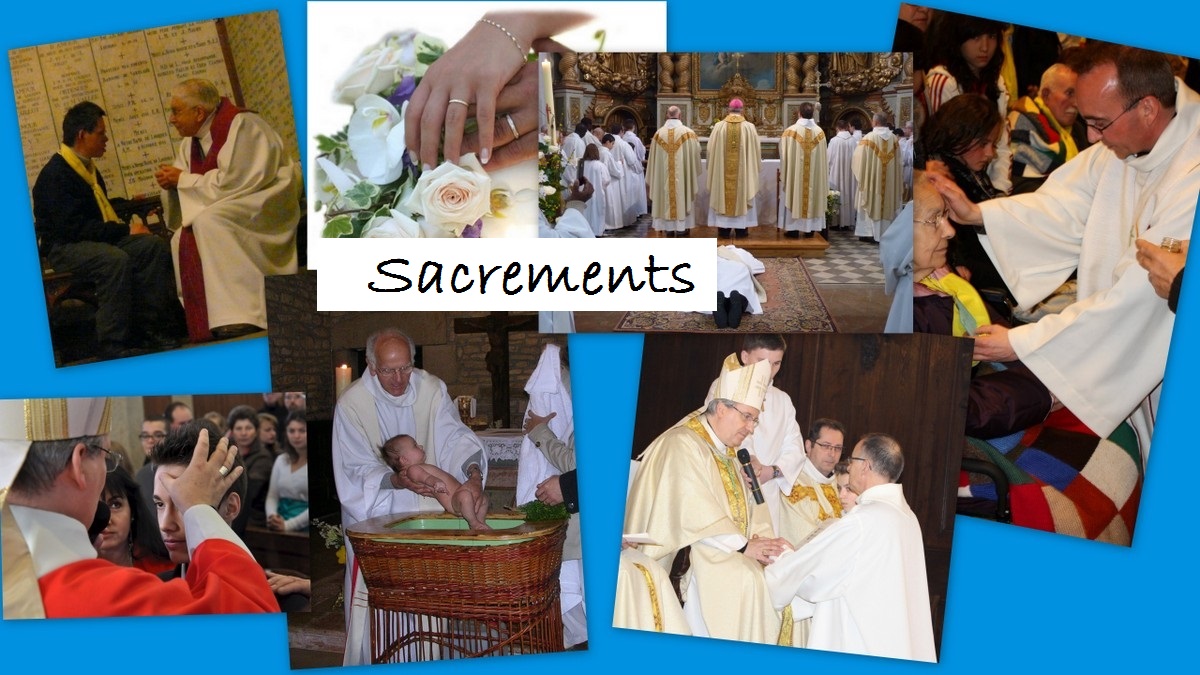 ألأسرار
قِراءات
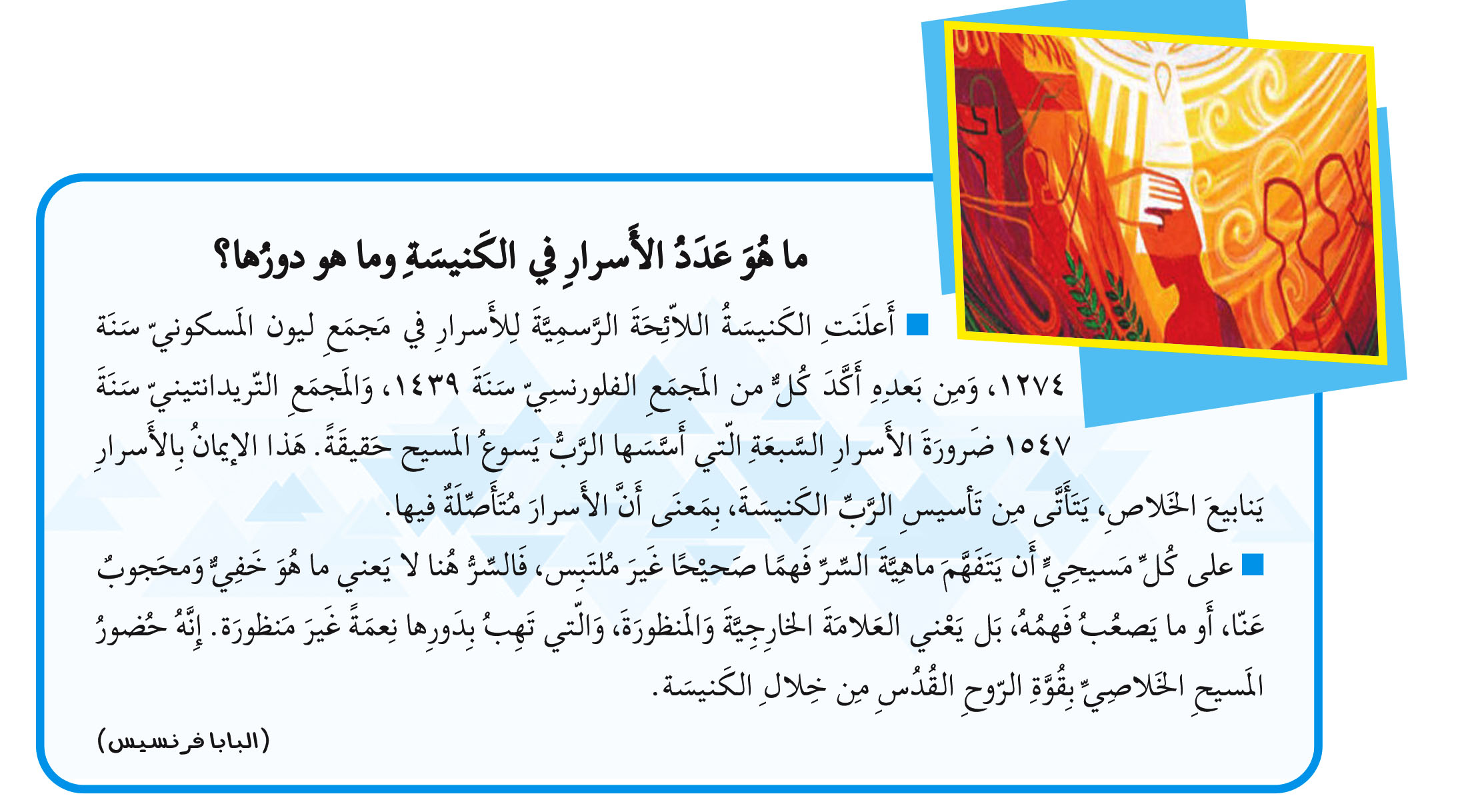 قراءات
وَقفِة صَلاة
يا رَيت كِلّ واحَد فينا يِفتَح الكتاب المقَدَّس بِبَيتو ويضَوّي حَدّو شَمعَة ويِرسُم إِشارِة الصَّليب.

وَهَلّق يِرسُم عَلى وَرقَة «خُطوِة» مِن تَحت وَيَسوع مِن فَوق ويِكتُب بِالوَسَط «الأسرار» رَمز لأَنّو السِّنة بَدّو يِمشي صَوب يَسوع بِواسِطَة الأَسرار
مِنصَلّي كِلّنا الأَبانا
منرنّم: أحبّك ربي يسوع
أحبُكَ ربّي يسوع
* أحبّك ربّي يسوع (3)	وليس لي سواك		أتبعك ربّي دوما  أتبعك بلا رجوع			أسبّح اسمَك القدّوس وليس لي سواك
	
* أحبّك يا روح الله (3)    فأنت لي الحياة		تغمرُني ربّي دوما تغمرني بلا حدود			تمسحني بقوّة  فأنت لي الحياة
 
* أحبّك يا أبّا الآب (3)	 يا منبع الحياة			تغمرني بحبِّك   تغمرني بمجدك			أجثو أمام عرشك يا منبع الحياة